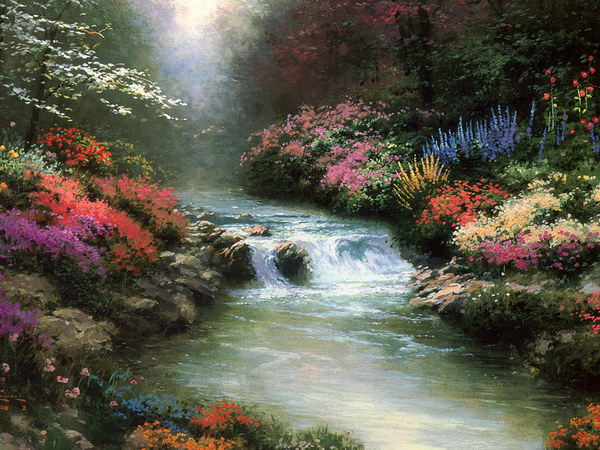 С
М
Т
О
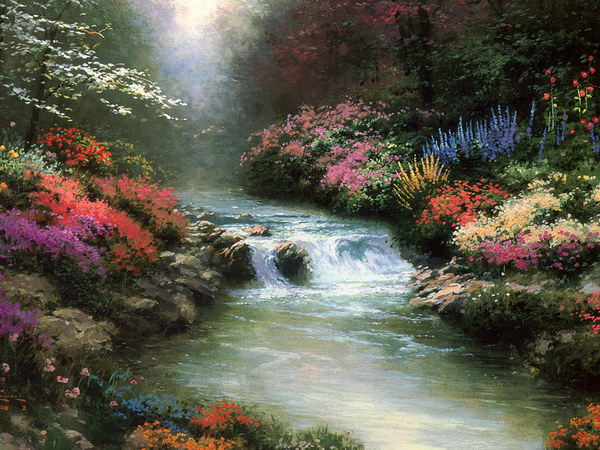 М
О
С
Т
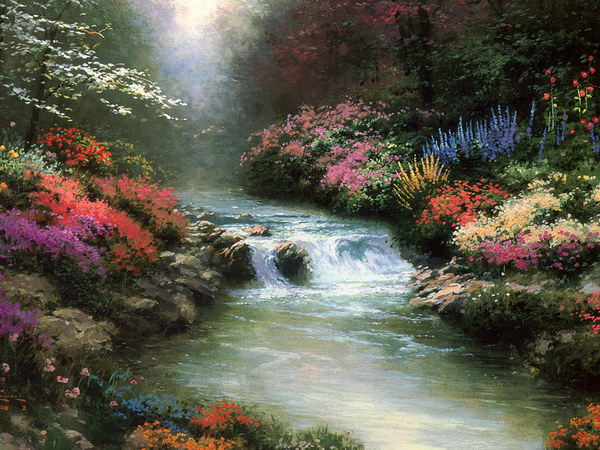 Мосты…
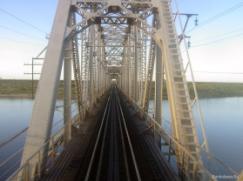 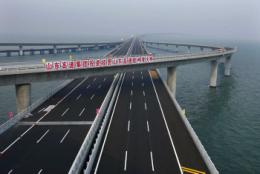 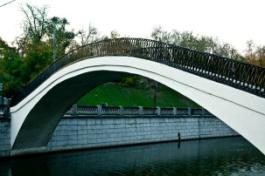 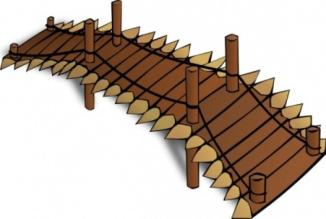 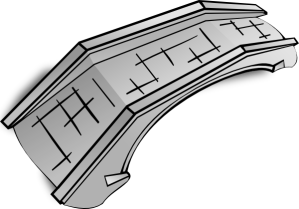 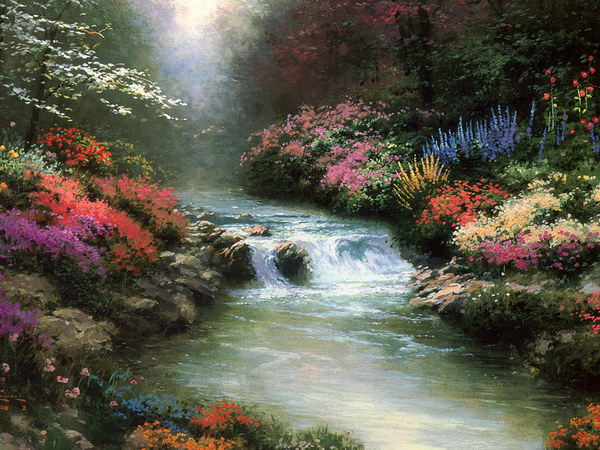 Арочно-консольный мост
Арочный мост
Клинчатый брусок
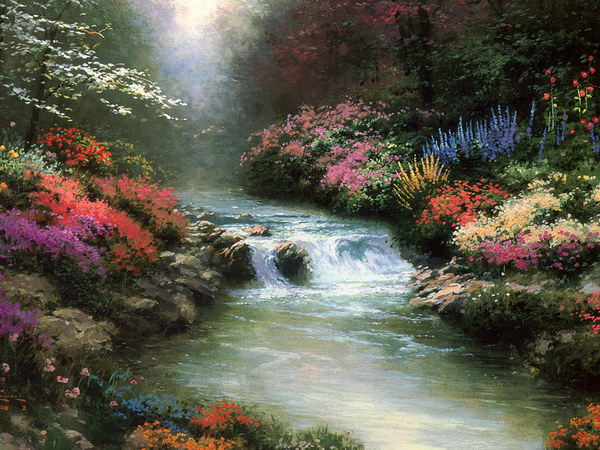 Постройте мост из 9 клинчатых брусков. 
Условия:
мост должен стоять на подставке,
 не должен падать,
 бруски нельзя поддерживать.
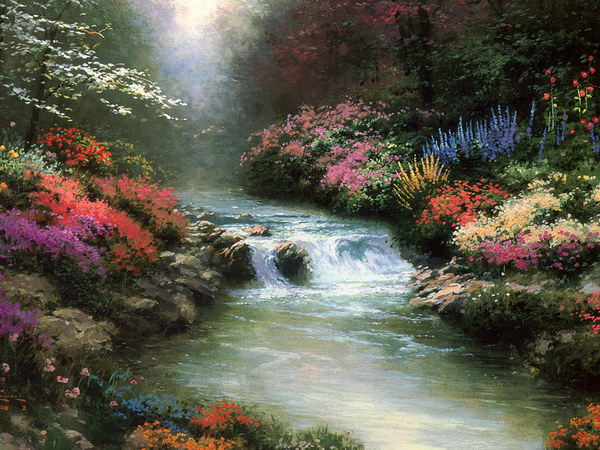 Ц Е Л Ь
ЗАТРУДНЕНИЕ
ПРИЧИНА
Я НЕ МОГУ
Я НЕ ЗНАЮ
УЗНАТЬ
?
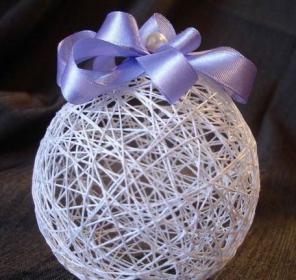 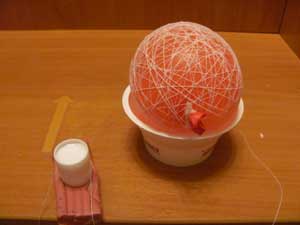 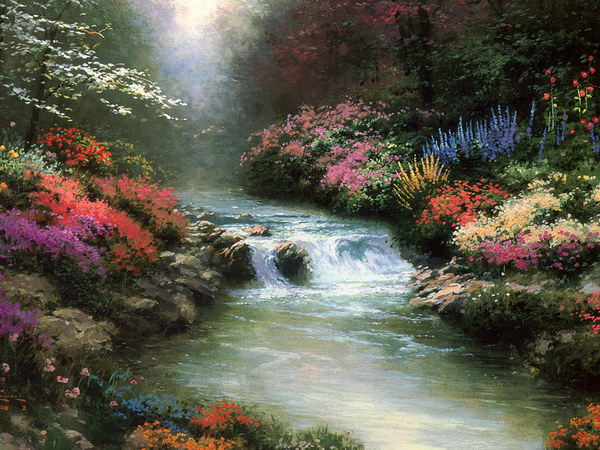 1 способ
2 способ
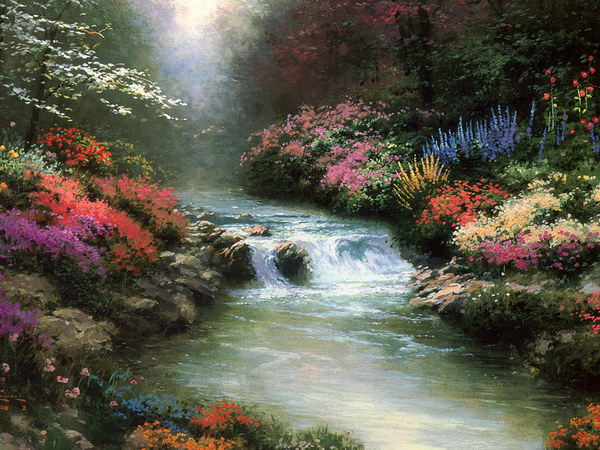 Римский мост
«Замковый камень»
Мост становится устойчивым, когда уложены все бруски.
 Действуют силы сдвига.
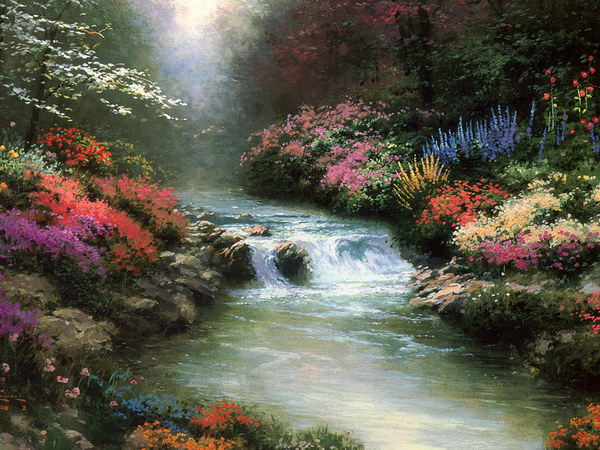 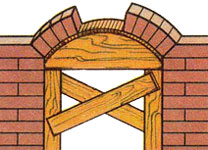 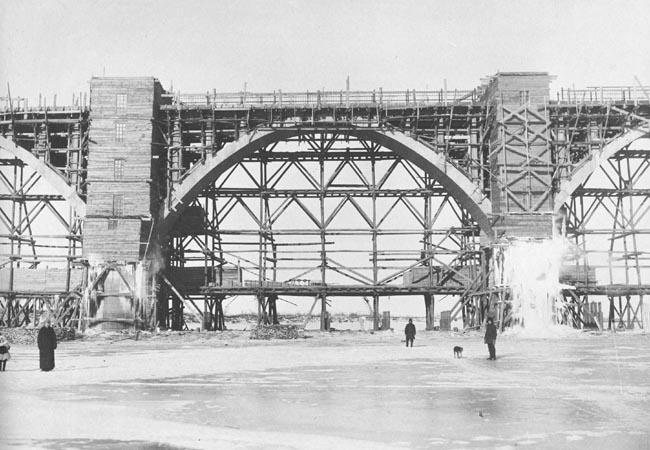 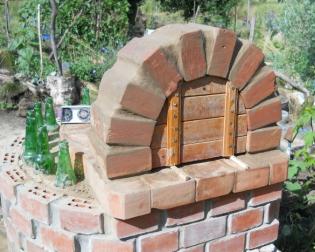 Строительство:
 мостов
сводов
оконных проёмов
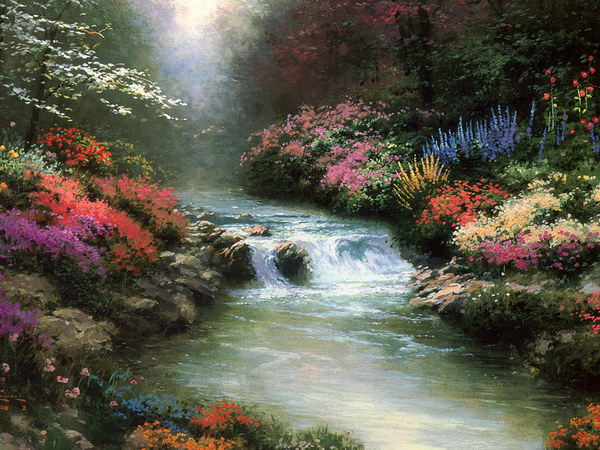 Ц Е Л Ь
РЕЗУЛЬТАТ
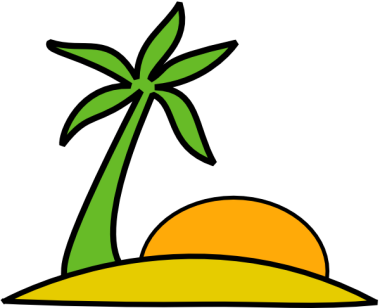 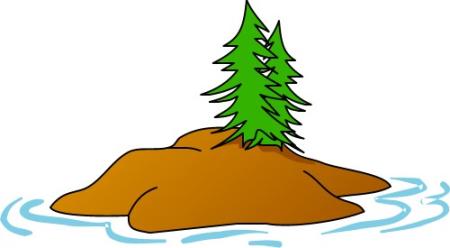 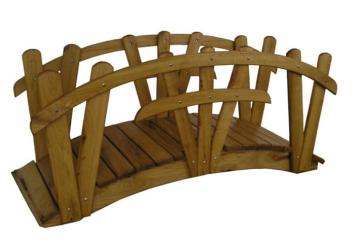 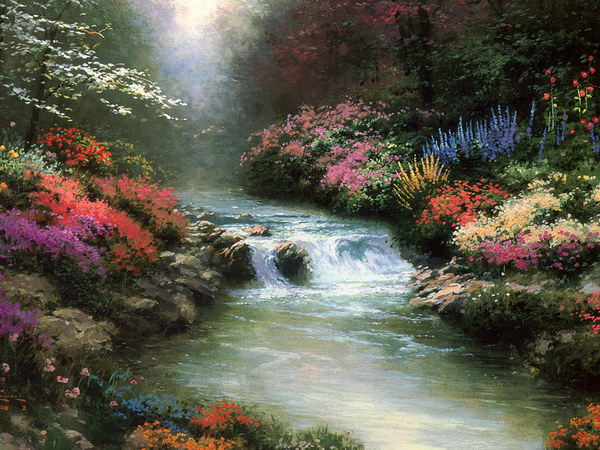 http://stitchfanclub.com/uploads/forum/posts/2009-03/1237456474_011_beside-still-waters.jpg
http://www.ellf.ru/uploads/posts/2011-07/thumbs/1309776664_1-3.jpg
http://vesy.3dn.ru/_fr/0/6855022.jpg
http://business.nextplora.com/wp-content/uploads/2013/04/ponte-di-legno-clip-art_435355.jpg